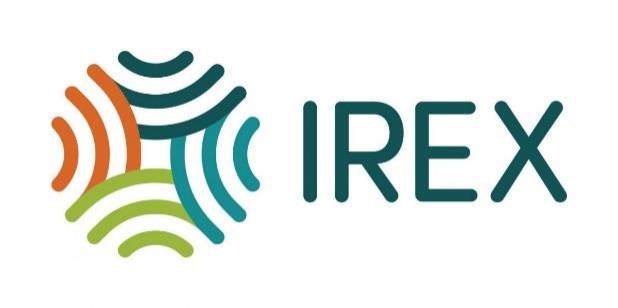 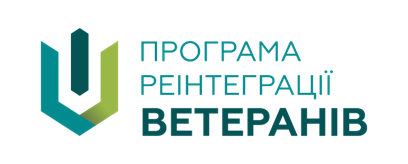 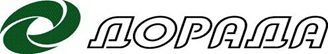 Проєкт «Школа сімейного фермерства для ветеранів та ветеранок»
БІЗНЕС-ПЛАНУВАННЯ У СІЛЬСЬКОГОСПОДАРСЬКОМУ КООПЕРАТИВІ
Павлишинець Василь
08.06.2023
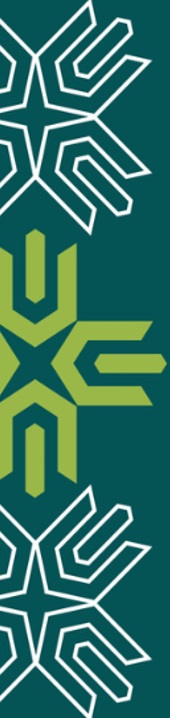 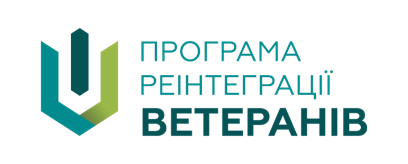 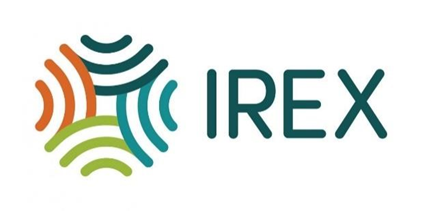 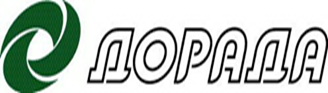 Проєкт «Школа сімейного фермерства для ветеранів та ветеранок» здійснюється безпосередньо Всеукраїнською  громадською організацією  «Національна  асоціація сільськогосподарських  дорадчих  служб  України»
 став можливим завдяки 
Програмі реінтеграції ветеранів, 
яку реалізує IREX за підтримки Державного департаменту США. 
	
Вміст є виключною відповідальністю Всеукраїнської громадської організації  «Національна  асоціація сільськогосподарських  дорадчих  служб  України» і не обов’язково відображає погляди Державного департаменту США та IREX
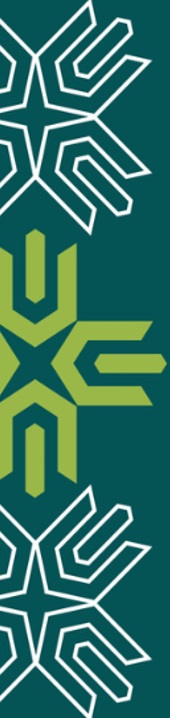 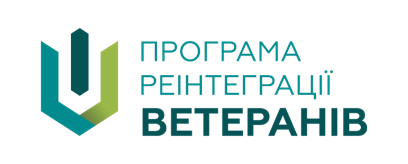 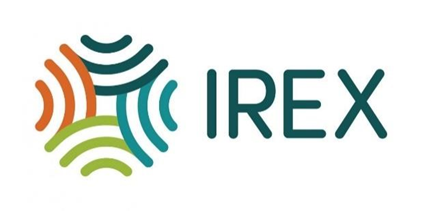 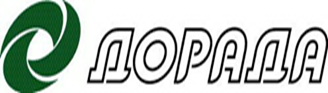 ЗАКОНОДАВСТВО
Закон України № 1087-IV від 10.07.2003 року "Про кооперацію"
Закон України № 819-IX від 21.07.2020 року "Про сільськогосподарську кооперацію"
Податковий Кодекс України
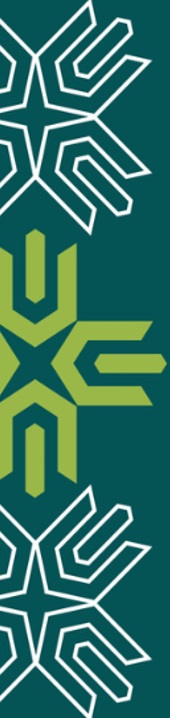 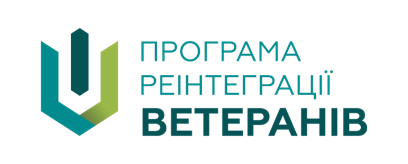 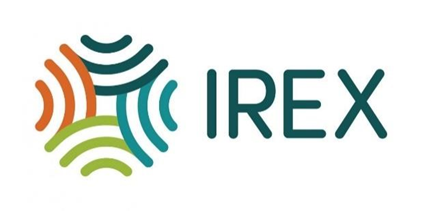 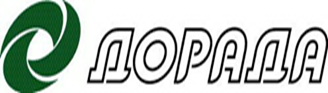 ОСОБЛИВОСТІ БІЗНЕС-ПЛАНУ
кооператив може мати неприбуткову природу (отримання прибутку не є ціллю СК, як в комерційній компанії, це пов’язано з тим що традиційні показники ефективності проекту, які зорієнтовані на прибутковість, не відображають соціальний ефект діяльності СК)
основні види діяльності СК є продовженням діяльності його членів. (СК, як правило, продає або переробляє ту продукцію, яку вирощують ОСГ, які є його членами)
СК здійснює діяльність для збільшення доходів своїх членів (СК збільшує додану вартість продукції членів або зменшує витрати, пов’язані з виробництвом продукції в ОСГ);
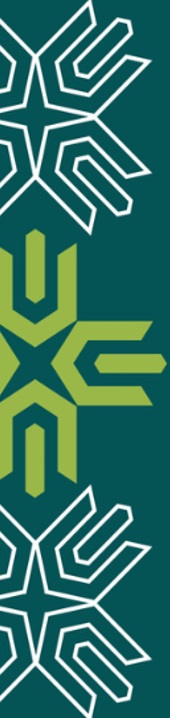 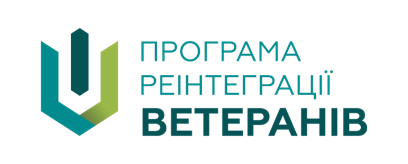 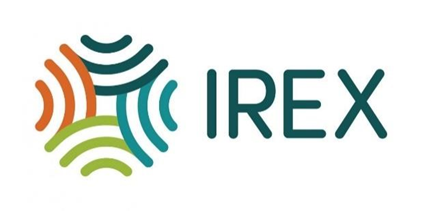 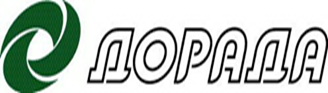 ОСОБЛИВОСТІ БІЗНЕС-ПЛАНУ
СК, що здійснює діяльність з метою одержання прибутку, може співпрацювати з нечленами СК, за умови що сумарна вартість такої співпраці не перевищує 20 відсотків виручки кооперативу за рік
члени кооперативу є одночасно його клієнтами (заявки членів СК на послуги формують портфель замовлень, для деяких видів діяльності
використовуються принципи демократичного управління (це основа довіри членів СК один до одного)
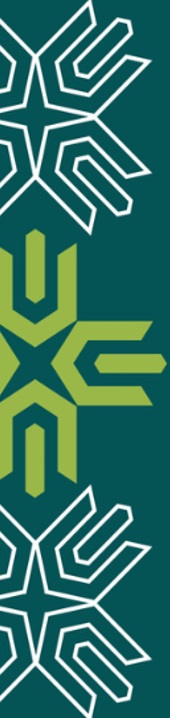 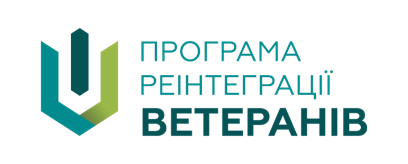 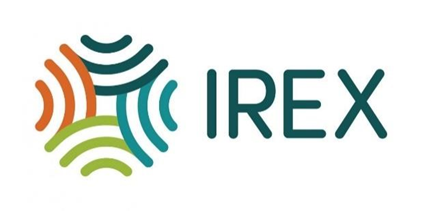 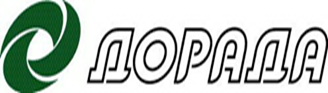 ДЖЕРЕЛА ВИХІДНИХ ДАНИХ
Анкета ОГ/СР
Статут, Правила внутрішньої господарської діяльності (ПВГД)
Концепція економічного розвитку (КЕР)
Заяви членів про вступ/письмові зобов›язання на послуги
Збірник технологічних карт з вирощування / переробки
Рекомендації спеціалізованих установ/описи технології постачальників обладнання
Досвід керівництва СК та його членів
Результати маркетингових досліджень
Анкета загально-адміністративних витрат
Анкета (-и) для планування діяльності по кожній послузі окремо
Мапа області
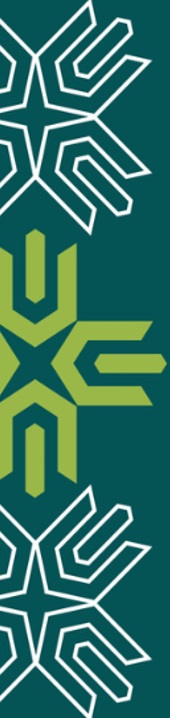 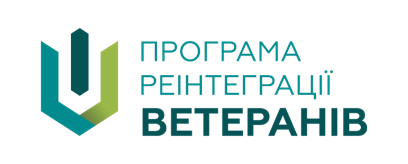 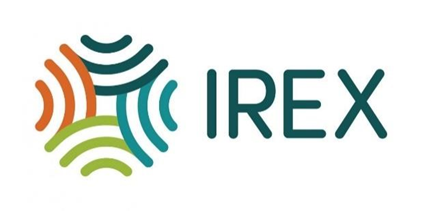 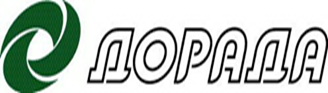 ІНФОРМАЦІЯ ПРО СК
Юридична назва, статистичні коди (КОПФГ, КВЕД), ІПН

Адреса (юридична, фактична), банк, телефони, електронна пошта e-mail, соціальні сторінки, інтернет-сторінка

Короткі відомості про село: відомості про сільську раду, наявна сільськогосподарська діяльність ДГ та інших суб’єктів господарювання, виробничі показники с/г виробництва

Дані щодо голови та членів правління СК, членів виконавчих органів

Види діяльності СК та заплановані обсяги
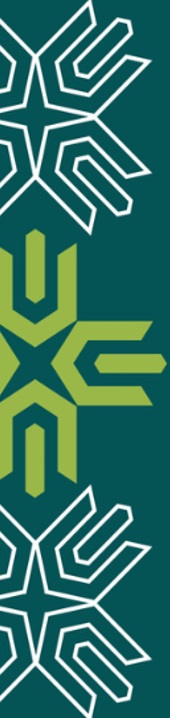 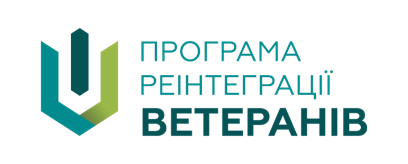 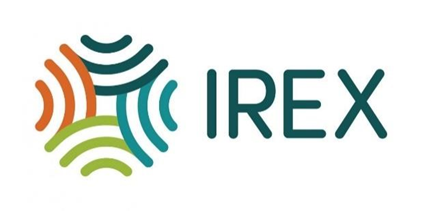 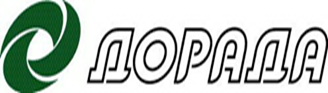 ЛОГІЧНЕ ОБҐРУНТУВАННЯ ПРОЄКТУ
Наявна економічна ситуація в селі/громаді щодо виробничій діяльності ОСГ

Кількість та характеристика основних видів сільськогосподарської продукції, що виробляється членами кооперативу

Пояснення, чому доцільно об’єднатися для спільного виконання окремих функцій (обробітку угідь, збуту, переробки продукції тощо)

Які вигоди отримають члени СК (знижки при оптових закупівлях, дешевший обробіток землі, краща ціна за оптову партію продукції, розширення діяльності членів)

Як створення СК вплине на зайнятість членів господарства, допоможе їм у вирішенні соціальних питань
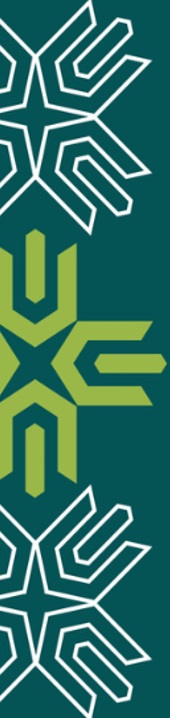 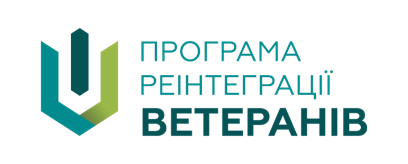 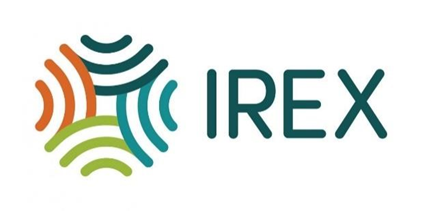 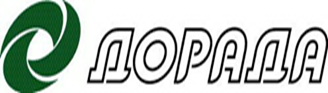 КОШТОРИС НА КОМПОНЕНТИ ПРОЕКТУ
Вартість придбання/встановлення/доставка/супровід/запуск обладнання (основних засобів)

Інжиніринг проекту (консультації, які пов’язані з впровадженням проекту, розробку технічної документації

Вартість придбання/ремонту/будівництва/оренди приміщень

Обсяг оборотних коштів для початку діяльності

Дозволи, експертизи або подібне

Інші витрати (оголошення у пресі, інформаційні заходи та інші)
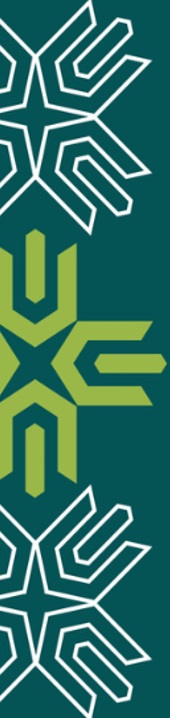 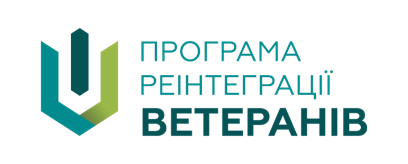 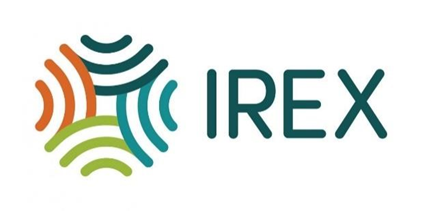 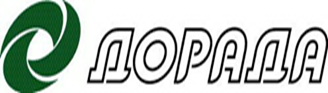 ЮРИДИЧНИЙ ПЛАН
Опис юридичних аспектів СК

Принципи участі членів СК у забезпеченні його діяльності, відповідальність СК та його членів

Майнові питання, кооперативні виплати

Розподіл обов’язків і повноважень в управлінні кооперативом

Необхідність отримання експертиз, дозволів, патентів, ін., їх вартість
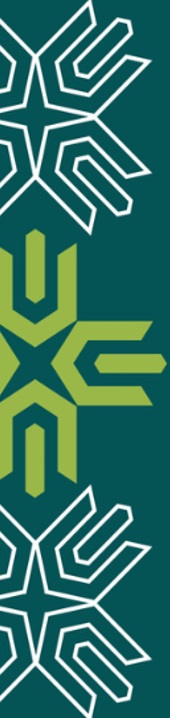 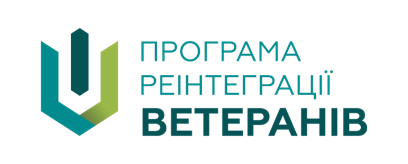 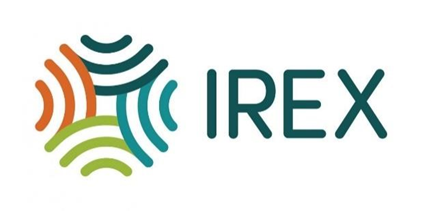 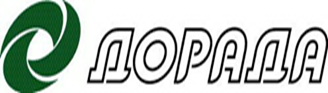 ПЕРСОНАЛ
Перелік усіх необхідних кадрових одиниць (виконавчий директор, бухгалтер, агроном, трактористи, інші)

Розмір зарплат з нарахуваннями

Річні витрати на персонал

Терміни роботи сезонних працівників

Необхідні кваліфікаційні вимоги до найманого персоналу
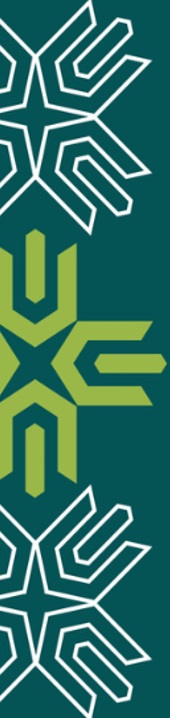 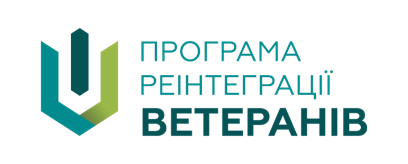 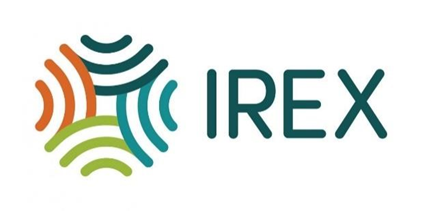 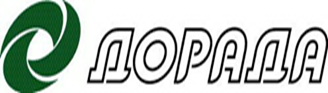 ВИРОБНИЧИЙ ПЛАН
Описується для кожного виду діяльності окремо

Назва та опис діяльності, згідно з технологічним процесом з вказанням назв основних статей витрат та їх обсягів

Калькуляція кожного продукту

Обсяги та їх гарантії

Графік завантаження обладнання

Вимоги до якості
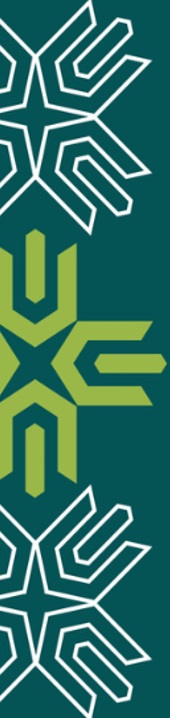 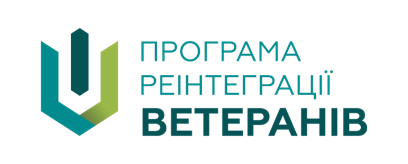 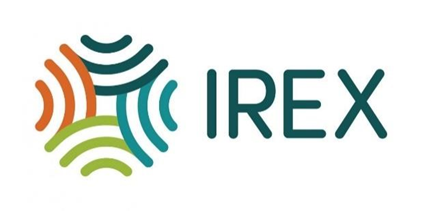 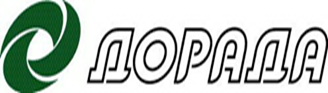 СТРУКТУРА ВИТРАТ ТА СОБІВАРТІСТЬ
Загально-адміністративні

Загальні операційні

Матеріали та ресурси

Комунальні послуги

Заробітна плата

Орендні платежі

Амортизація
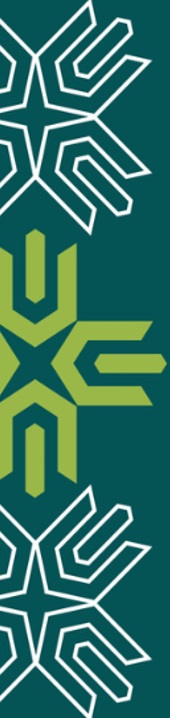 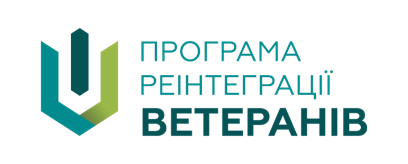 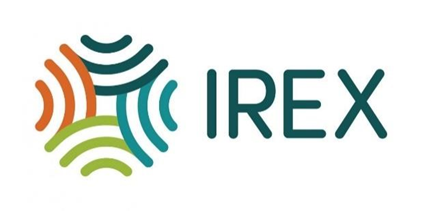 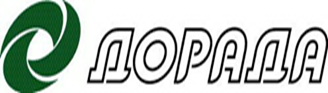 АМОРТИЗАЦІЙНІ ВІДРАХУВАННЯ
Специфічний вид фінансових ресурсів. Амортизаційні відрахування – це витрати підприємства, тому що їхню суму, нараховану на виробничі необоротні активи, включають у собівартість продукції, робіт, послуг

Суму амортизаційних відрахувань розглядають як цільовий фонд, складову фінансових ресурсів, призначених для відтворення зношених у процесі виробництва необоротних матеріальних і матеріальних активів

При плануванні грошового потоку сума амортизаційних відрахувань не є відтоком грошових ресурсів, бо ці гроші залишаються в розпорядженні СК
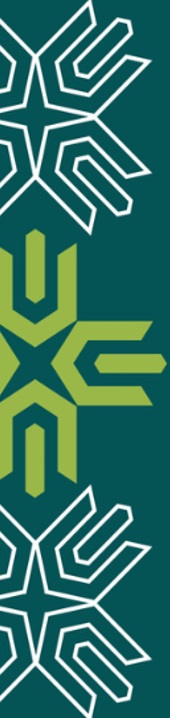 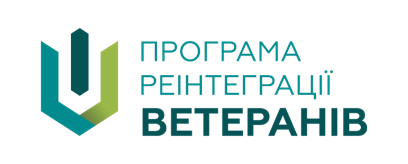 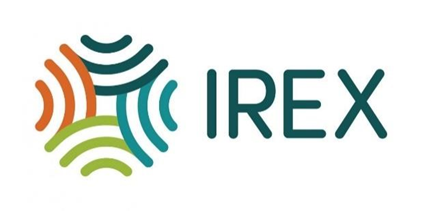 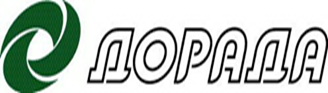 МАРКЕТИНГОВИЙ ПЛАН
Складається з метою опису реальних ринкових позицій кооперативу на період, який він охоплює, визначає ринкові цілі і методи їх досягнення
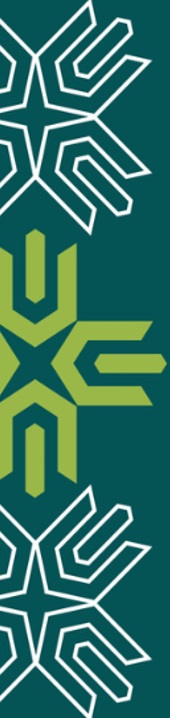 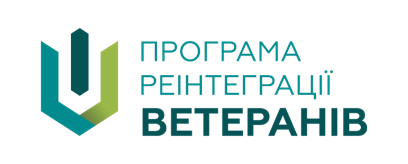 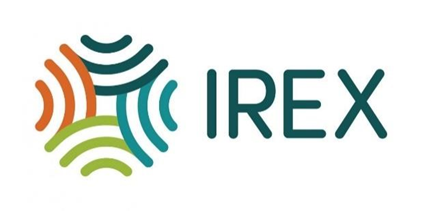 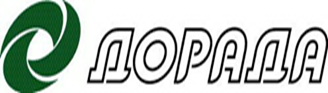 МАРКЕТИНГОВИЙ ПЛАН
- продуктовий план (що і в який час буде випускатися);
- дослідження і розробка нових продуктів;
- план збуту - підвищення ефективності збуту (чисельність персоналу, оснащеність новою сучасною технікою, навчання співробітників збутових служб, стимулювання їх роботи, вибір територіальної структури служб збуту);
- план рекламної роботи і стимулювання продажів;
- план функціонування каналів розподілу (тип і кількість каналів, управління цими каналами);
- план цін, включаючи зміну цін в майбутньому;
- план маркетингових досліджень;
- план функціонування фізичної системи розподілу (зберігання і доставка товарів споживачам);
- план організації маркетингу (вдосконалення роботи відділу маркетингу, його інформаційної системи, зв’язок з іншими підрозділами організації).
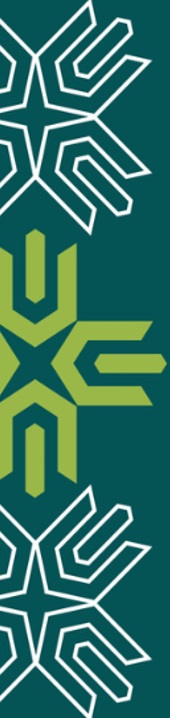 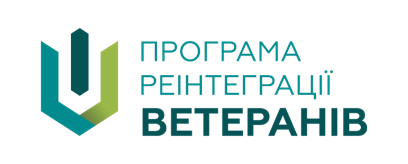 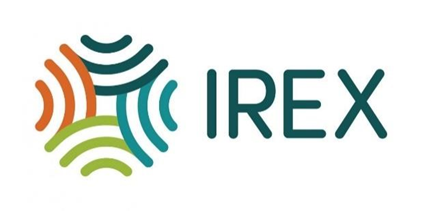 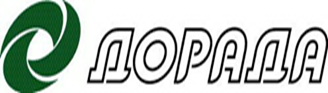 МАРКЕТИНГОВЕ ДОСЛІДЖЕННЯ
ПОСЛУГА (ПРОДУКЦІЯ):
• Які спеціальні характеристики або унікальність послуг
(продукції) СК?
• Яка потрібна кількість послуг по сегментах ринку?
• Який асортимент послуг (продукції)?
• Які пропонуються гарантії якості?
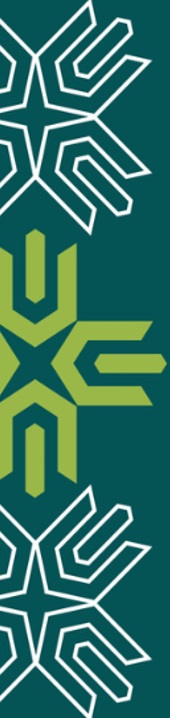 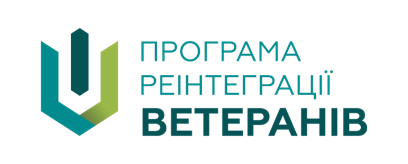 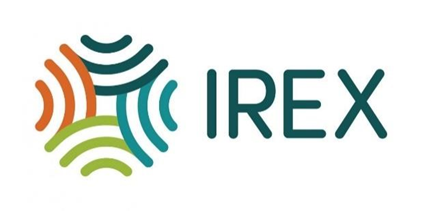 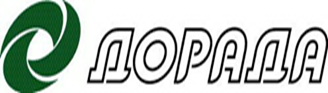 МАРКЕТИНГОВЕ ДОСЛІДЖЕННЯ
МІСЦЕ / РОЗПОДІЛ (В РАЗІ ПЕРЕРОБКИ ПРОДУКЦІЇ ЧЛЕНІВ СК):
• Яким чином продукція буде постачатися покупцям, та через
яку кількість точок роздрібної торгівлі він здійснюється?
• Які засоби транспортування продукції?
• Чи використовуються власні або інші засоби транспортування?
• Як перевозяться товари?
• Які використовуються можливості для зберігання продукції?
• Як поширюється інформація про продукцію?
• Як пов’язане обслуговування з вибором каналів розподілу?
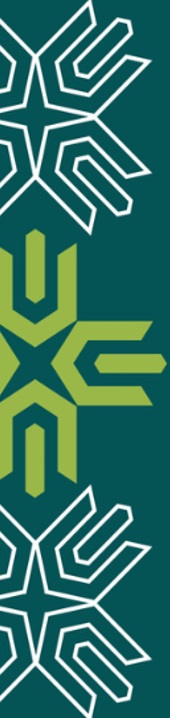 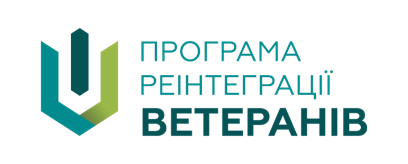 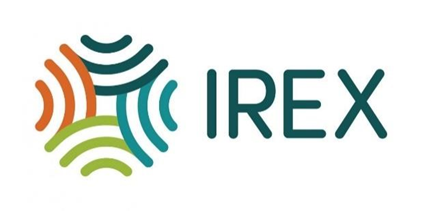 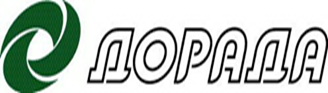 МАРКЕТИНГОВЕ ДОСЛІДЖЕННЯ
ЦІНА НА КОЖНУ ОКРЕМУ ПОСЛУГУ (ПРОДУКЦІЮ):
• Який встановлений рівень цін?
• Який рівень цін у порівнянні з конкурентами?
• Чи проводяться якісь спеціальні заходи, пов’язані з ціноутворенням?
• Чи пропонується спеціальна ціна для посередника
(роздрібна знижка чи фіксована ціна) в разі реалізації продукції переробки?
• Чи існує якась система знижок (наприклад, за кількістю або сезонністю)?
• Яка політика диференціації цін?
• Які спеціальні умови оплати?
• Інші умови, які пов’язані із реалізацією послуги/продукції
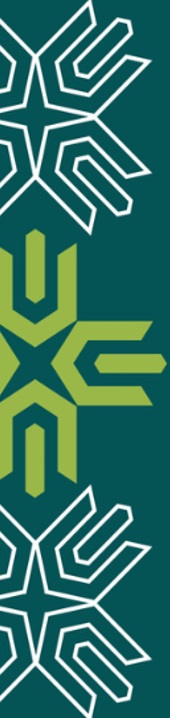 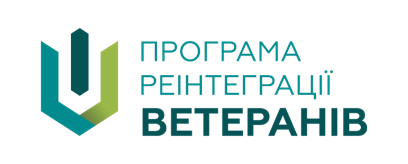 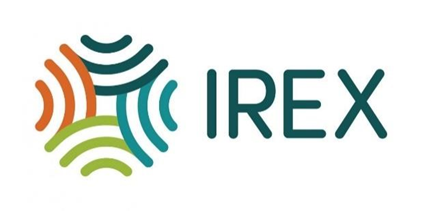 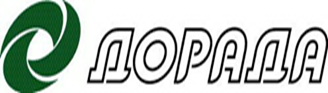 РИЗИКИ ТА ШЛЯХИ ЇХ ВИРІШЕННЯ
Найпоширенішими є такі основні типи ризиків: 
технічний
фінансовий 
втрати часу 
втрати майна 
форс-мажорні
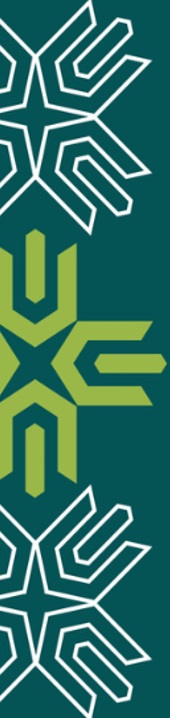 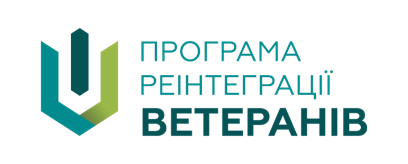 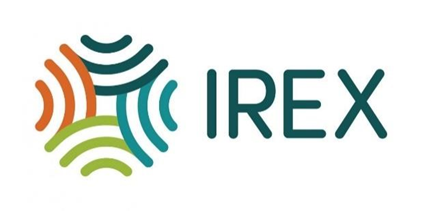 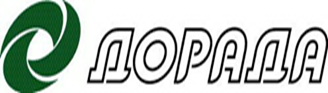 ТЕХНІЧНІ РИЗИКИ
Пов’язані з типом послуг (випуском продукції). Як приклад може бути:
• затримка в будівництві;
• затримка постачання обладнання та ремонту приміщень;
• пізнє надання послуг (запуск виробництва) через неврахування сезонності;
• непередбачені зупинки під час введення в експлуатацію та
приймання комісією;
• відсутність витратних матеріалів або необхідної сировини;
• низька якість продукції;
• недотримання державних нормативів.
• довговічність/застарілість послуг (виробів)
• нові зовнішні умови, що впливають на технологію виробництва.
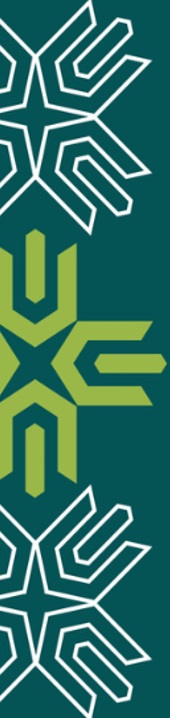 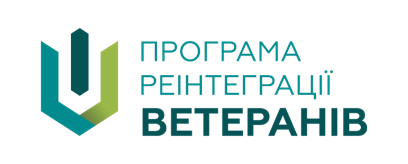 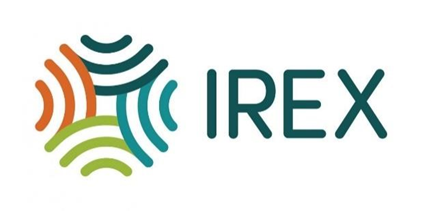 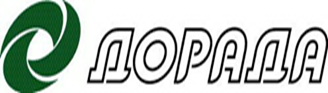 ФІНАНСОВІ РИЗИКИ
Розмір економічного ефекту від діяльності СК та його збитків залежать від рівня та кількості послуг (продажів) та від основного виду діяльності СК. Існує багато негативних прикладів, коли закуплене обладнання залишалося не завантаженим або взагалі потреба в послузі була відсутня.

Зменшення виробництва сільськогосподарської сировини в результаті несприятливих кліматичних умов та недопоставка сировини, проблеми збуту у разі перевиробництва продукції, недотримання окремими членами СК зобов’язань.
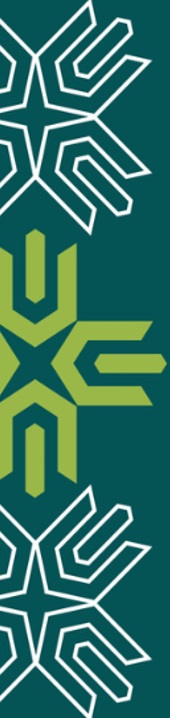 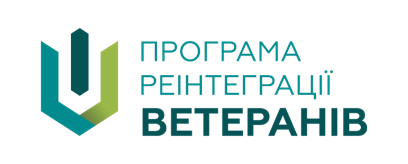 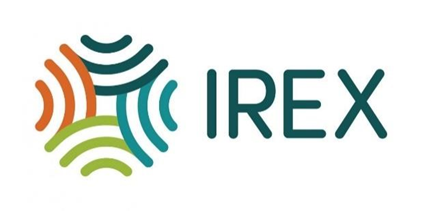 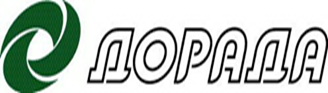 РИЗИК ВТРАТИ ЧАСУ
Несвоєчасне постачання сировини, затягування строків усунення поломок обладнання та інші причини

Усувається через запровадження заходів з покращення виконання своїх обов’язків управлінським апаратом СК, налагодження трудової дисципліни
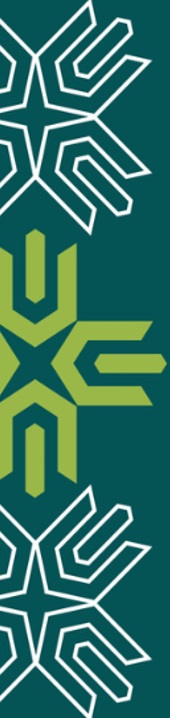 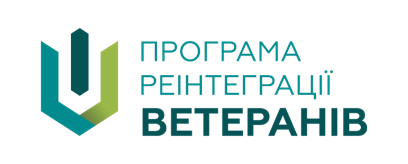 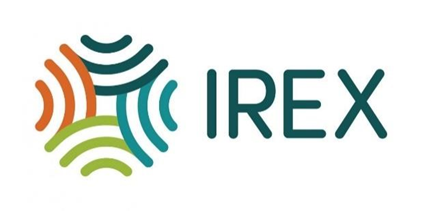 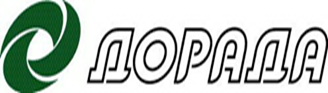 РИЗИК ВТРАТИ МАЙНА
Стихійне лихо, протиправні дії третіх осіб, і таке інше

Страхування майна СК від пошкоджень і втрат в результаті стихійного лиха або протиправних дій третіх осіб відповідно до чинного законодавства. 
Для попередження крадіжок організувується охорона, система відеонагляду, тощо.
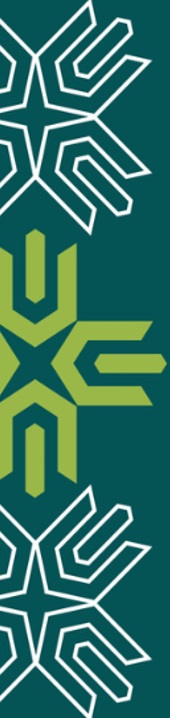 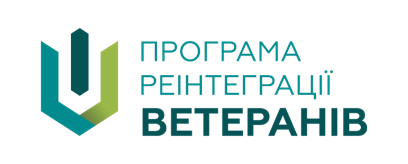 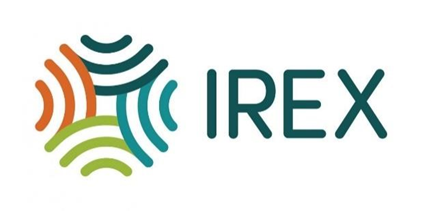 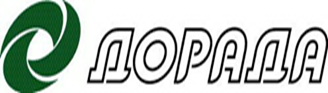 ФІНАНСОВИЙ ПЛАН
Є ключовим розділом усього бізнес-плану кооперативу

Узагальнює результати всіх поперед­ніх його розділів, зводячи їх в одне ціле шляхом подання у вартісному виразі, і дозволяє судити про те, наскільки бізнес-план узагалі прийнятний з еконо­мічного погляду

Обґрунтовує загальні потреби кооперативу в інвестиціях

Складається для управління поточною та стратегічною діяльністю кооперативу
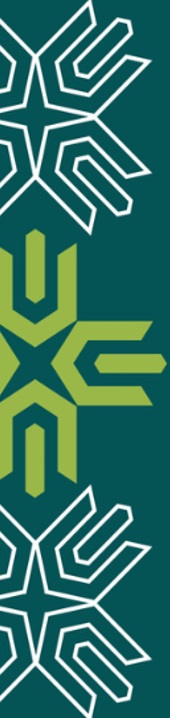 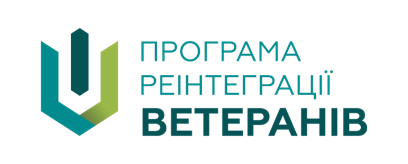 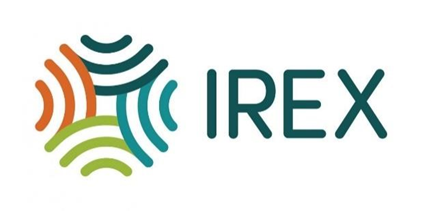 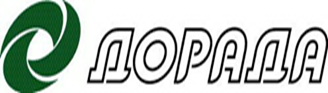 ФІНАНСОВИЙ ПЛАН
Фінансовий план включає такі складові:

план обсягів реалізації продукції;

план доходів і витрат (прибутків і збитків);

план руху грошових коштів (бюджет руху готівки);

плановий баланс активів та пасивів підприємства;

розрахунок точки беззбитковості;

письмовий виклад результатів фінансового планування.
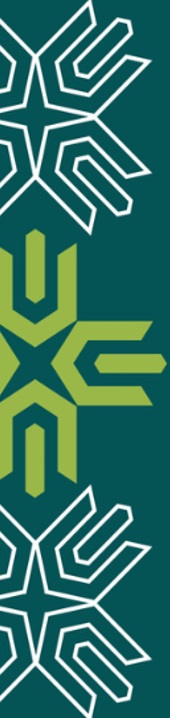 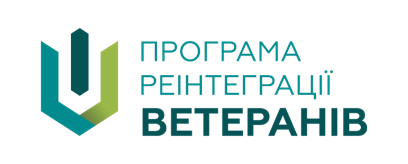 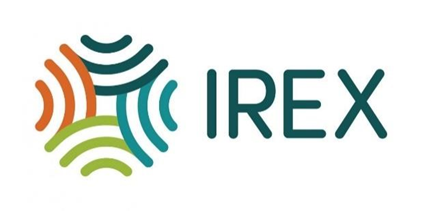 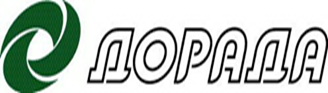 ЕФЕКТИВНІСТЬ ДІЯЛЬНОСТІ
Кооператив сам визначається з показниками, які будуть характеризувати його ефективність

Соціальні показники ефективності: 
Кількість членів кооперативу
Кількість корів в громаді
Кількість молока в домогосподарствах
Фінансові надходження домогосподарств від молока тощо
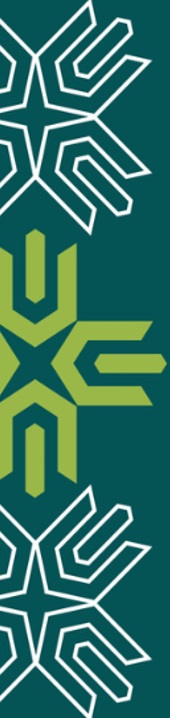 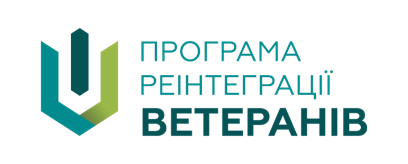 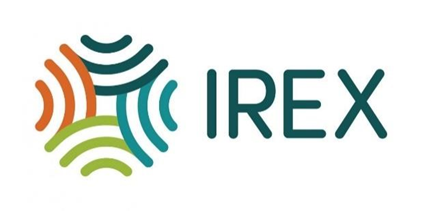 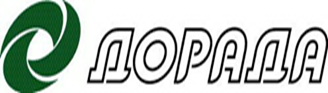 ЕФЕКТИВНІСТЬ ДІЯЛЬНОСТІ
Економічні показники ефективності:
Прибуток 
Рентабельність продажів, активів, капіталу
Ефективність використання матеріальних ресурсів
Ефективність використання трудових ресурсів
Ефективність використання основних виробничих фондів
Ефективність використання фінансових коштів
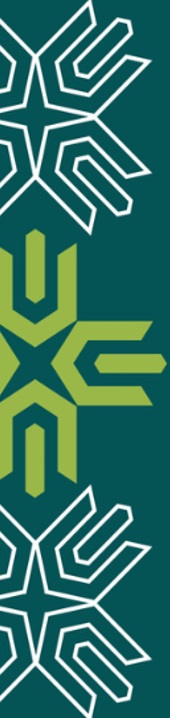 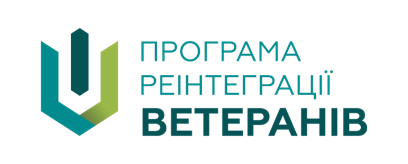 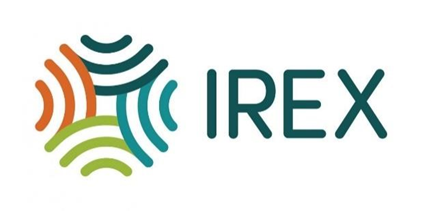 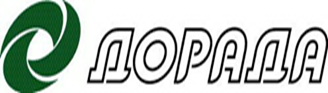 ДОДАТКИ
Бізнес-план не потрібно переобтяжувати статистичною, технологічною або юридичною інформацією, бо можна упустити логіку складання

Бізнес-план повинен бути лаконічним, логічним, та дати інвестору уяву про стійкість та окупність проекту

Всю другорядну та уточнюючу інформацію доцільно винести в додатки